МБДОУ «ЦРР – д/с «Золотая рыбка»Вторая младшая группа «Вишенка»
«Чистота – залог здоровья»


Воспитатель: Вилисова Анастасия Алексеевна
Рисование «Кран с водой»
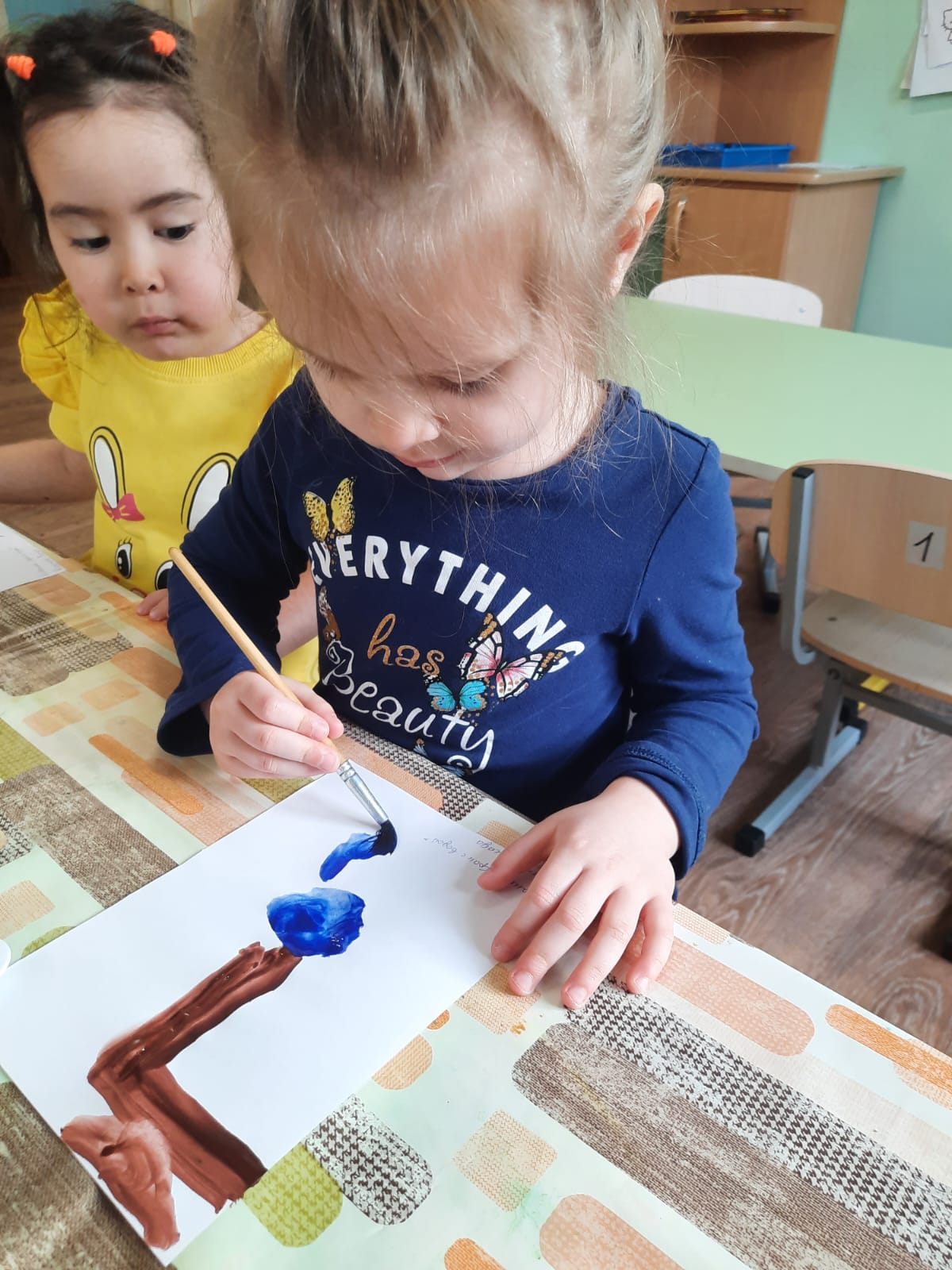 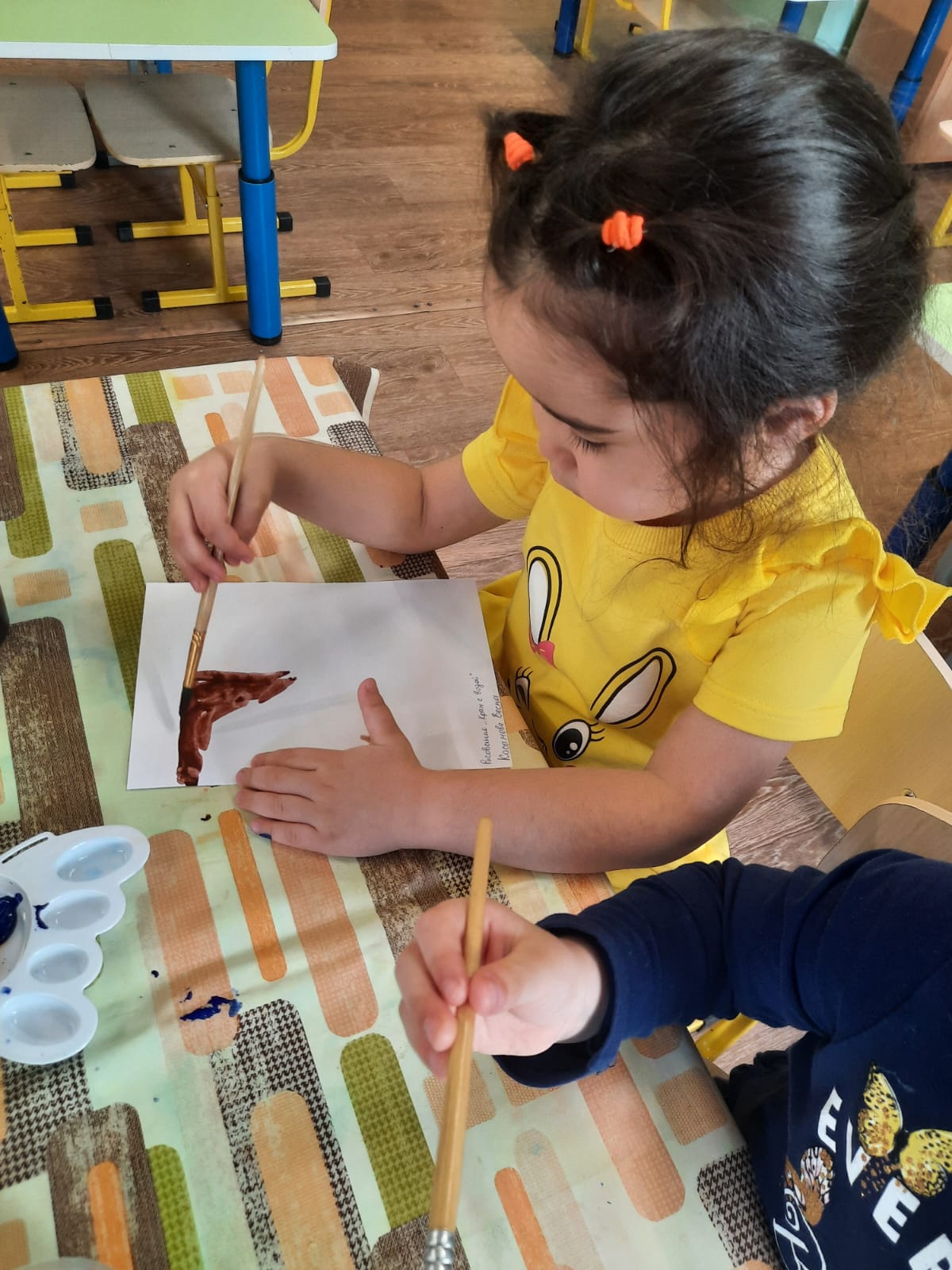 Эксперимент «Значение мыла»
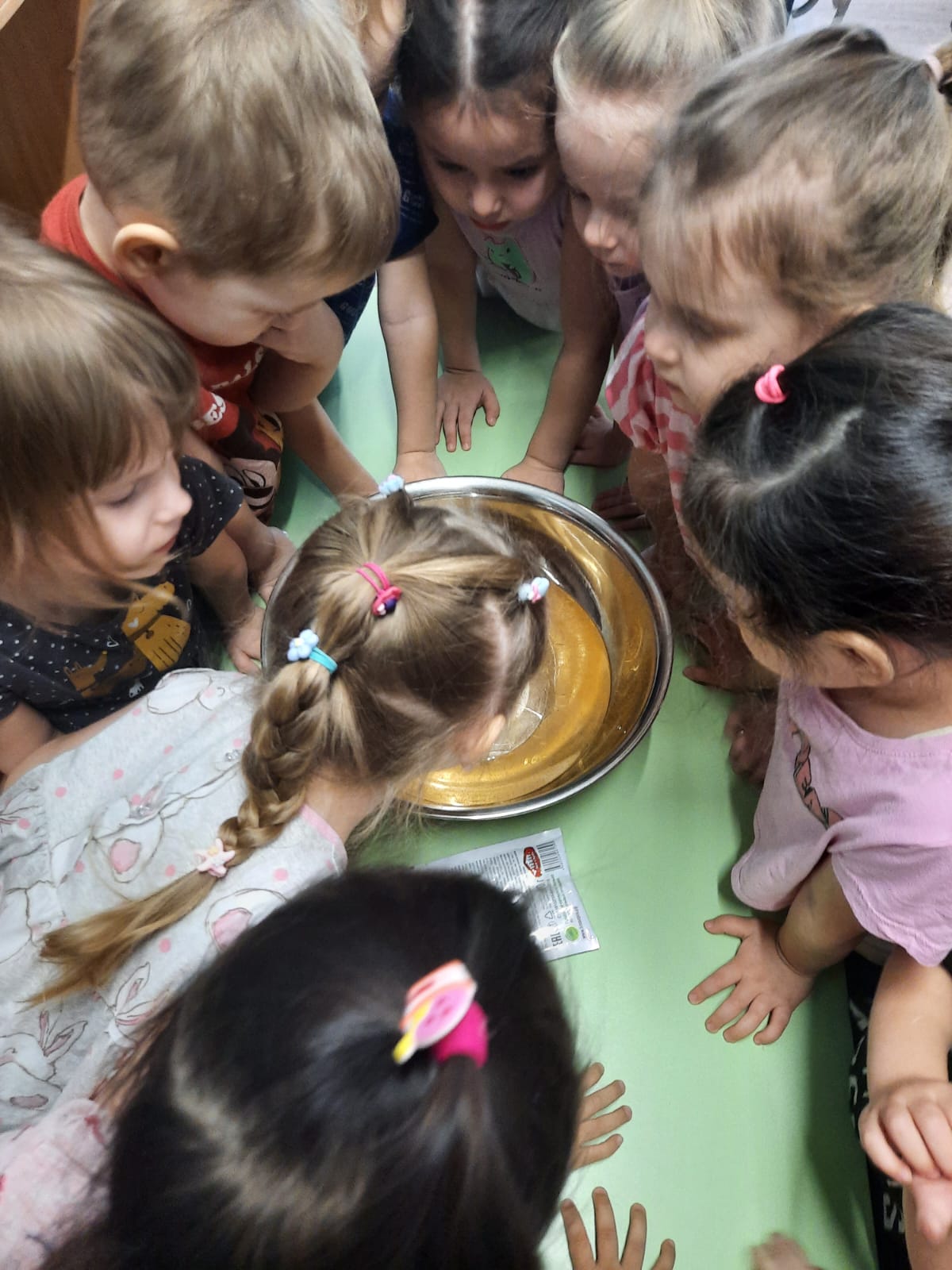 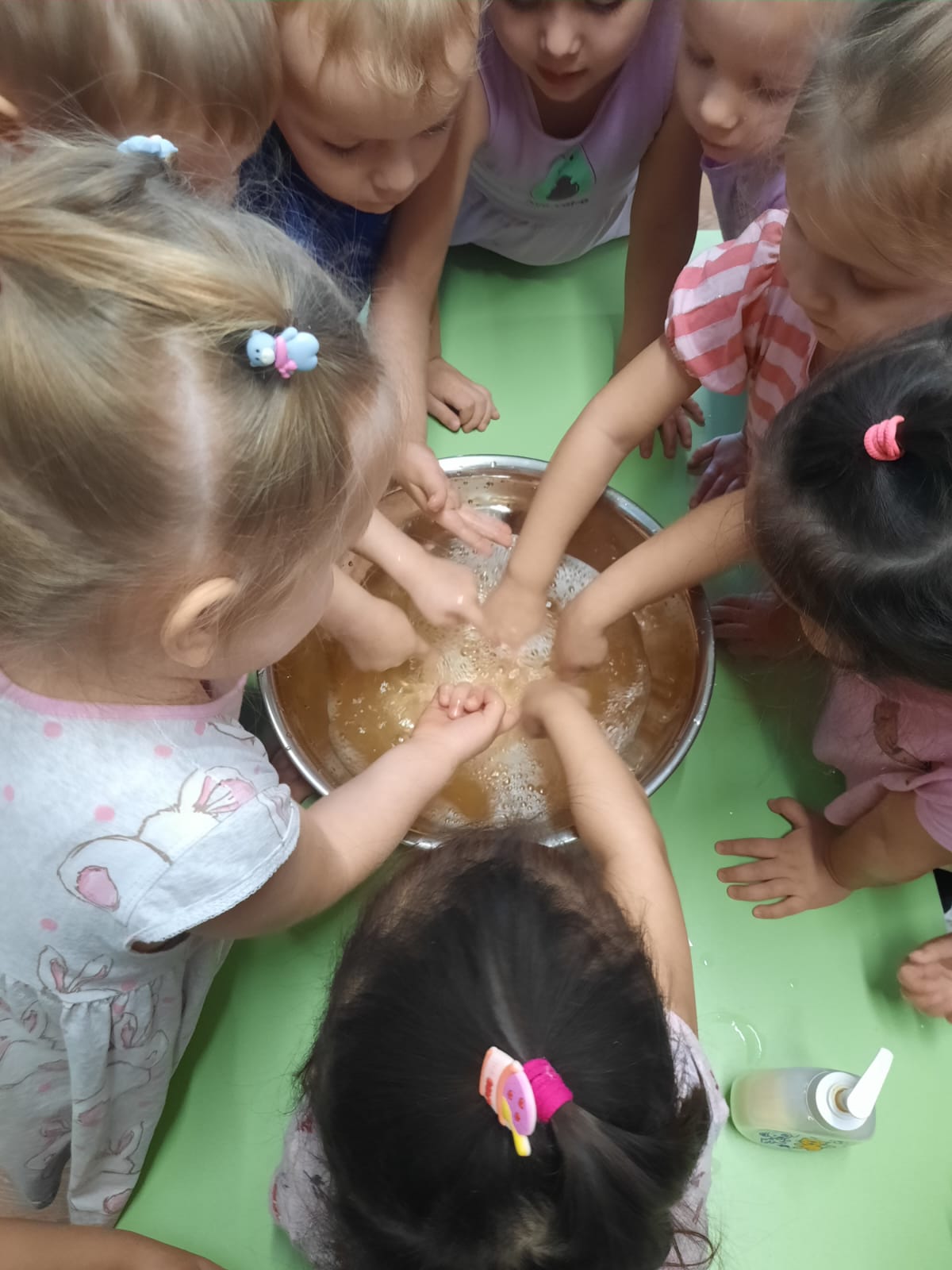 Развитие речи «Мыльное царство»
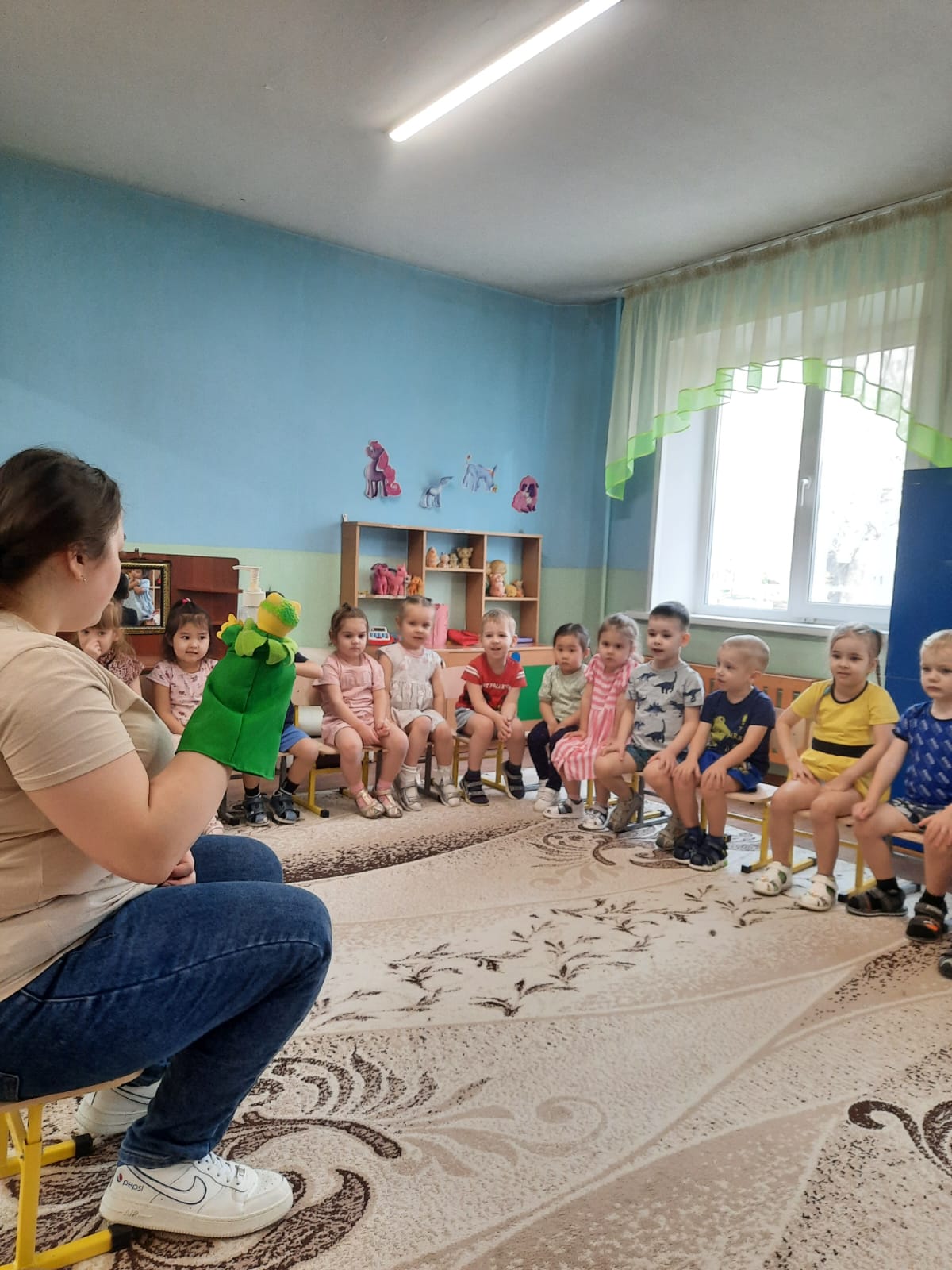 Настольно–дидактическая игра «Здоровые зубки»
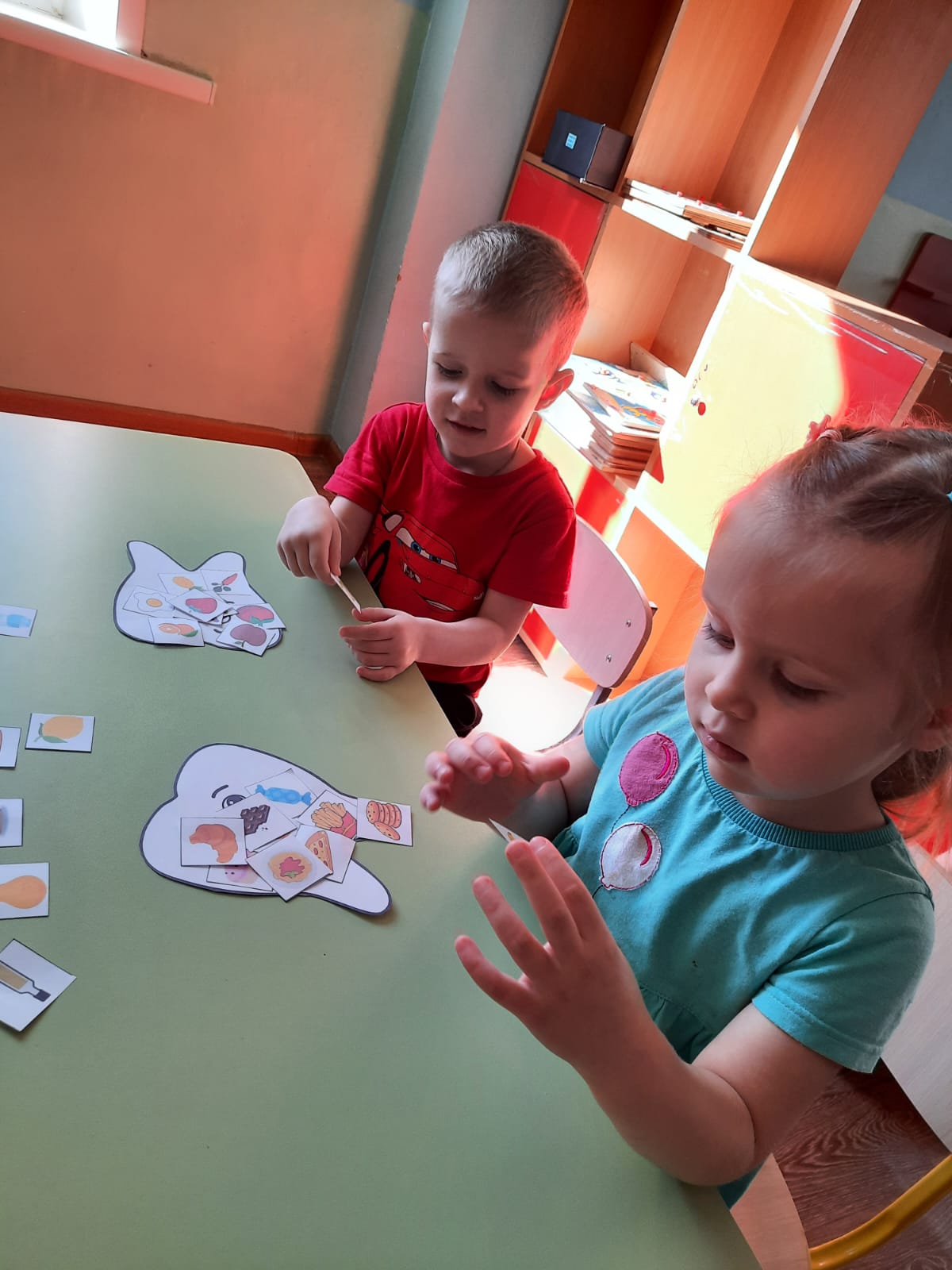 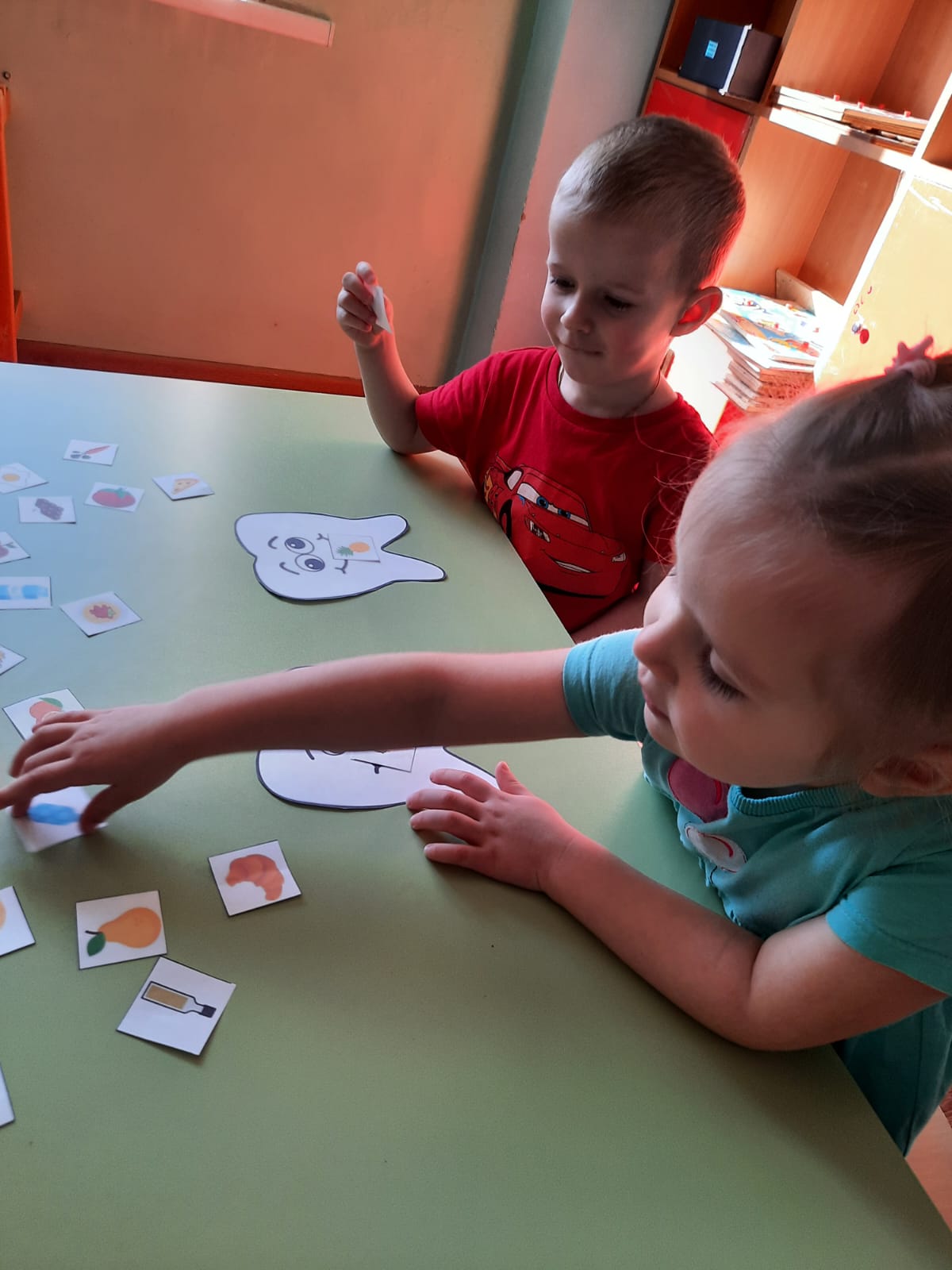 Лепка «Микробы»
Работа с родителями «Умывается правильно»
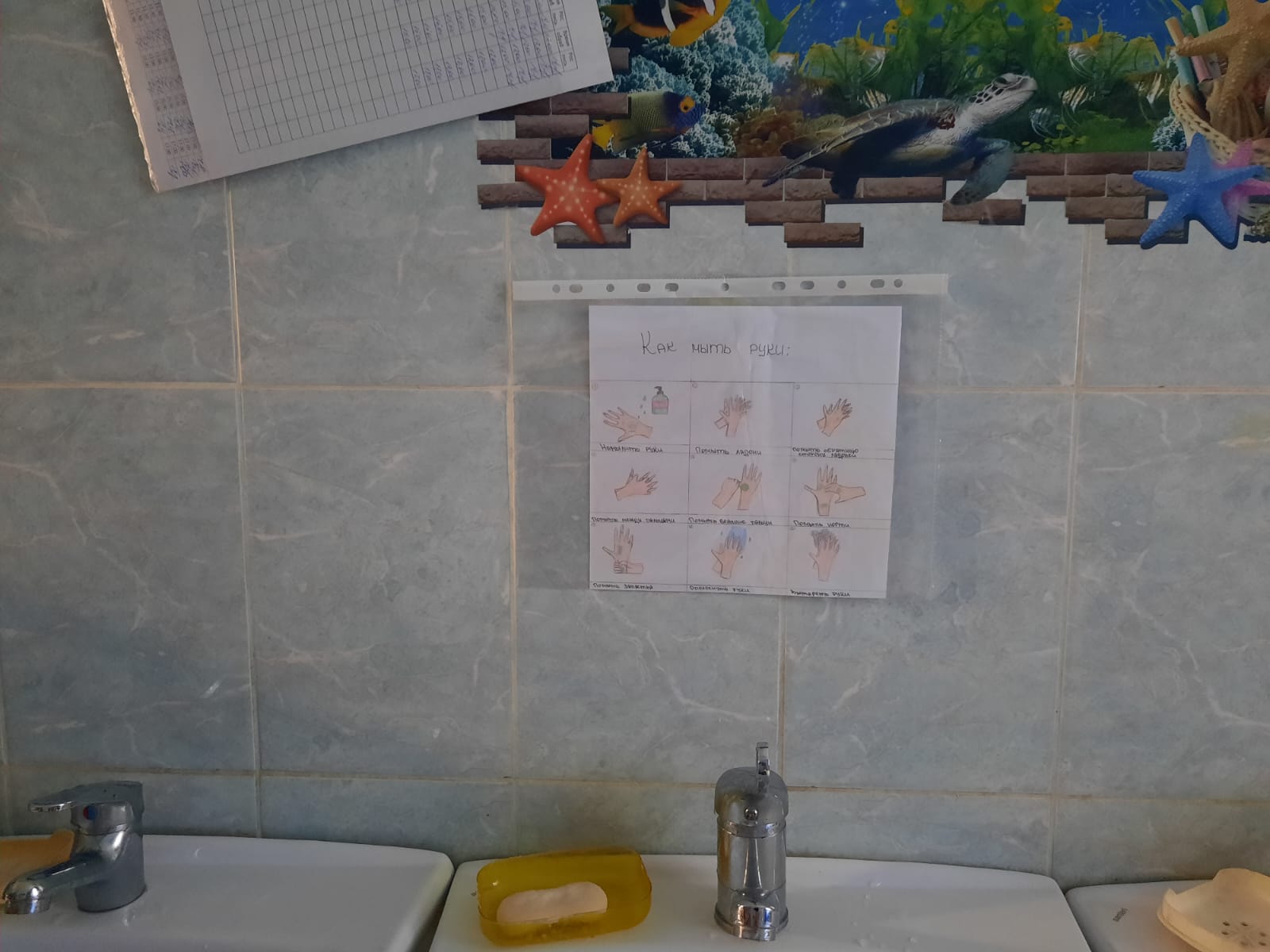 МБДОУ «ЦРР – д/с «Золотая рыбка»Вторая младшая группа «Вишенка»
«Чистота – залог здоровья»


Воспитатель: Вилисова Анастасия Алексеевна